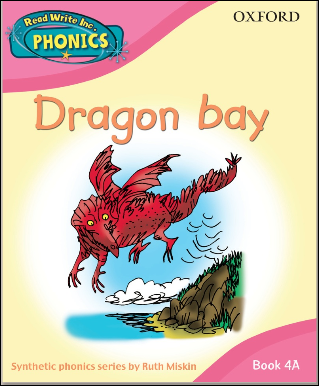 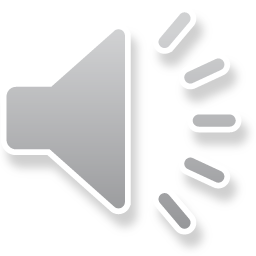 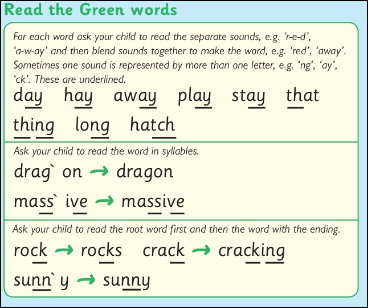 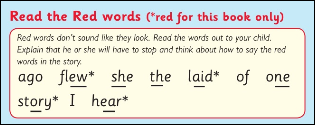 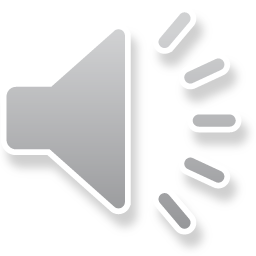 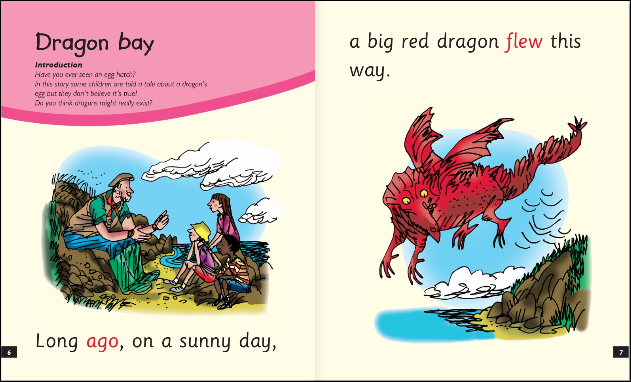 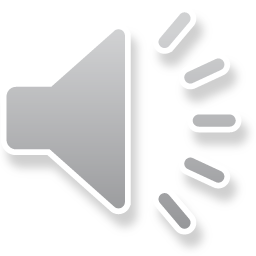 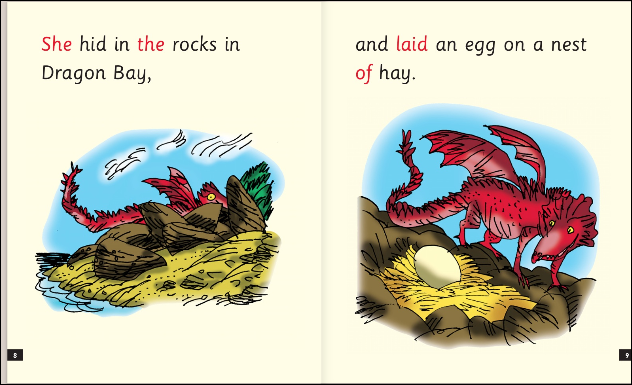 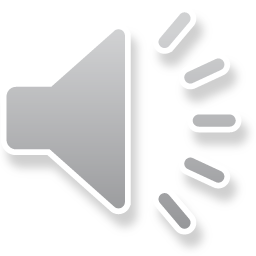 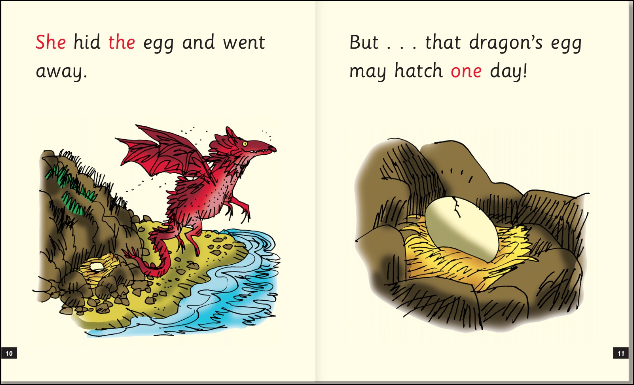 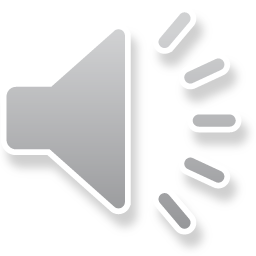 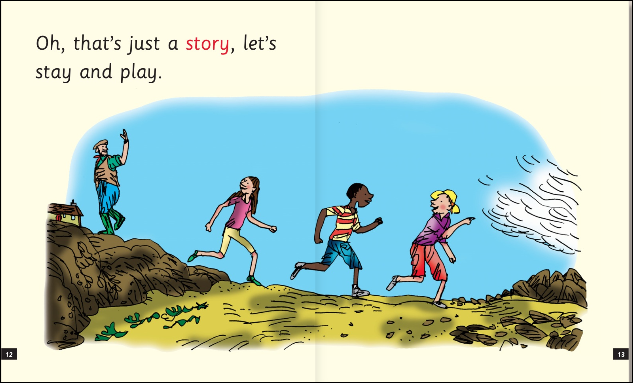 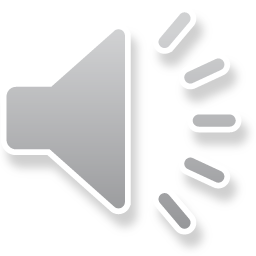 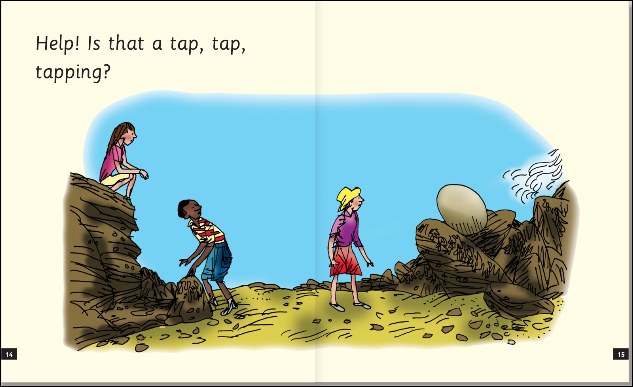 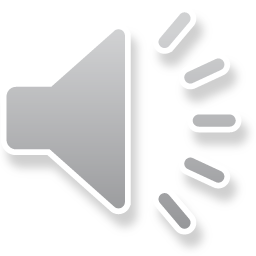 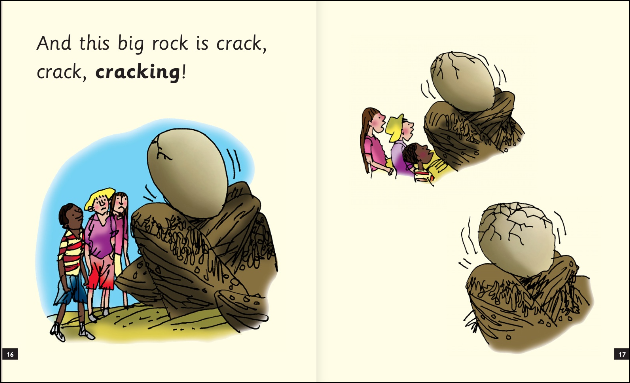 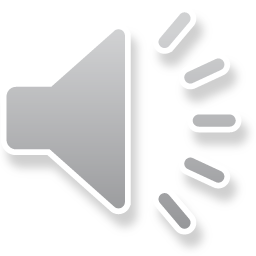 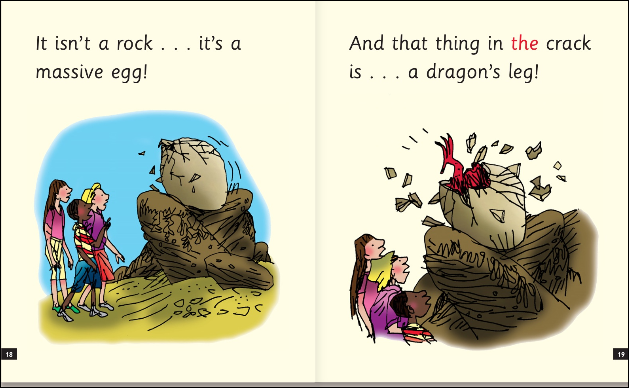 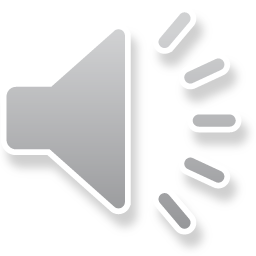 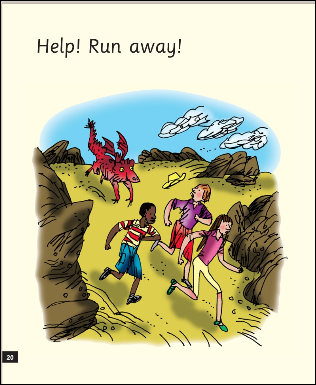 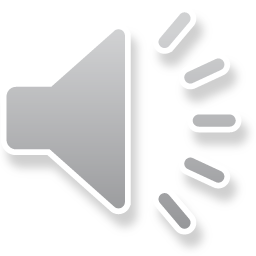 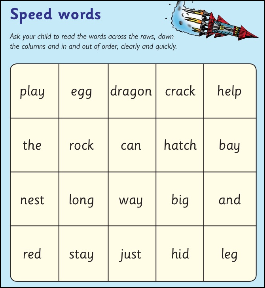 Now read the story again.

You should hear the rhyme as you read the text.


Remember to have a little pause when you see ellipsis (…)

Use your voice to add excitement when you see an exclamation mark (!)